ESPEJOS ENTERRADOS:PERSPECTIVA, IGUALDAD Y EQUIDAD DE GÉNERO
Coahuila, 2019
OBJETIVO
Ofrecer una visión integral de los debates, argumentos, así como un manejo consistente de los temas propuestos: 
Perspectiva de género
Equidad de género
Igualdad de género
Estereotipos, prejuicios y prácticas discriminatorias
Derechos humanos
Estereotipos
Los estereotipos son creencias creadas, generalizaciones inexactas y formas erróneas de pensamiento para que las personas se distingan de las demás, de lo diferente a lo propio de cada persona.
Son una simplificación que distorsiona la realidad.
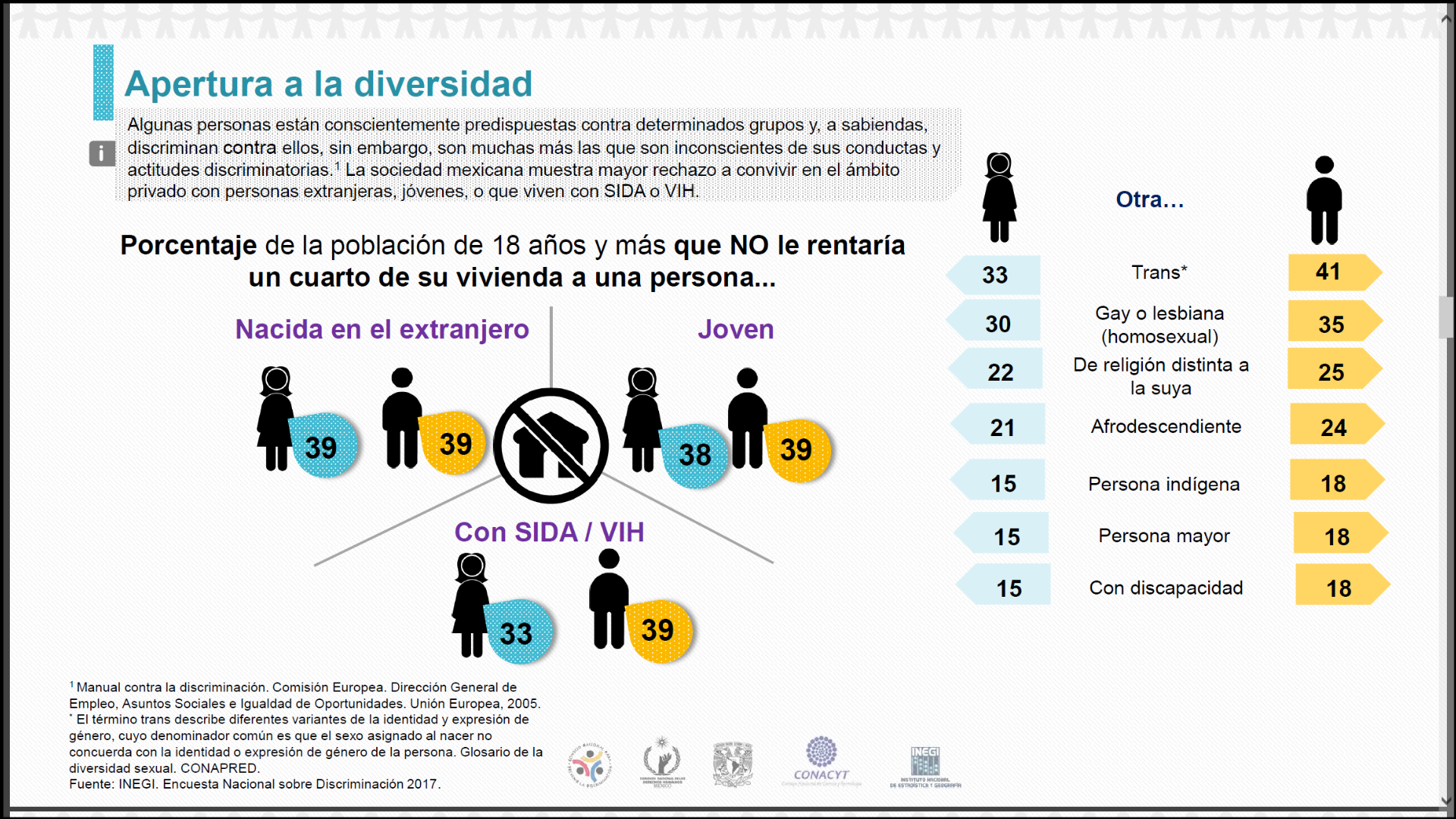 GÉNERO
Conjunto de ideas, creencias y atribuciones sociales construidas en cada cultura y momento histórico, tomando como base la diferencia sexual. A partir de ello se construyen los conceptos de “masculinidad” y “feminidad”.
SEXO
Diferencias y características biológicas, anatómicas, fisiológicas y cromosómicas de los seres humanos que los definen como mujeres y hombres.
El género es la construcción cultural correspondiente a lo  propio de los hombres y lo propio de las mujeres
Conflicto
El conflicto visto como una oportunidad de aprendizaje
GRACIAS
aguilarramirezjorge@gmail.com